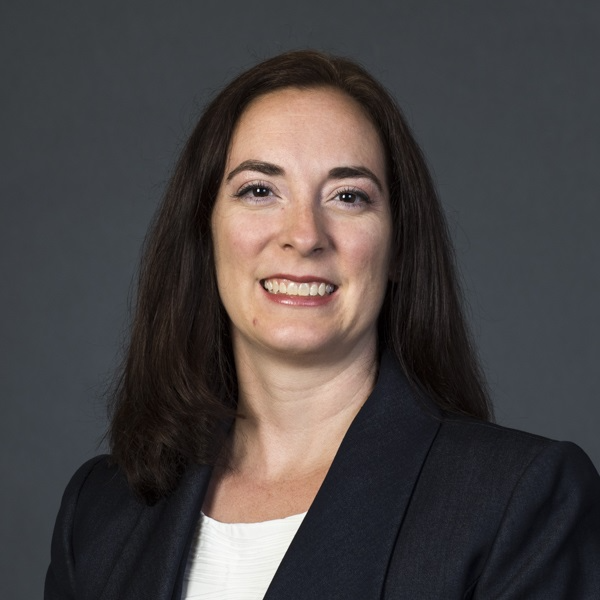 Brenna M. Farmer, MD, MBA, MS 
FACEP, FAAEM, FACMT
 
Associate Professor of Clinical Emergency Medicine
Site Director, NYP/Lower Manhattan Hospital Emergency Department
Director of Patient Safety, Weill-Cornell Emergency Medicine
Dr. Brenna Farmer has been Site Director of the Emergency Department (ED) of NewYork-Presbyterian/Lower Manhattan Hospital since January 1, 2019. She is an Associate Professor of Clinical Emergency Medicine at Weill Cornell Medicine in the Department of Emergency Medicine and serves as Director of Patient Safety for the department. In her role at Lower Manhattan Hospital, she oversees the day-to-day operations of the ED, ensuring high-quality care and patient safety. Dr. Farmer previously served as an Assistant Residency Program Director for NewYork-Presbyterian Hospital’s Emergency Medicine Residency Program. 
 
Dr. Farmer earned her medical degree from East Carolina University at Brody School of Medicine. She completed her emergency medicine residency at Vanderbilt University Medical Center and her medical toxicology fellowship at New York University/Bellevue Hospital Center and the New York City Poison Control Center. She has been an attending physician in the ED at Weill Cornell Medical Center since 2009. She completed her MBA and Master of Science in Healthcare Leadership at Cornell University in May 2019. Her academic focuses include acute care of the toxicology patient and improving patient and medication safety in the ED.
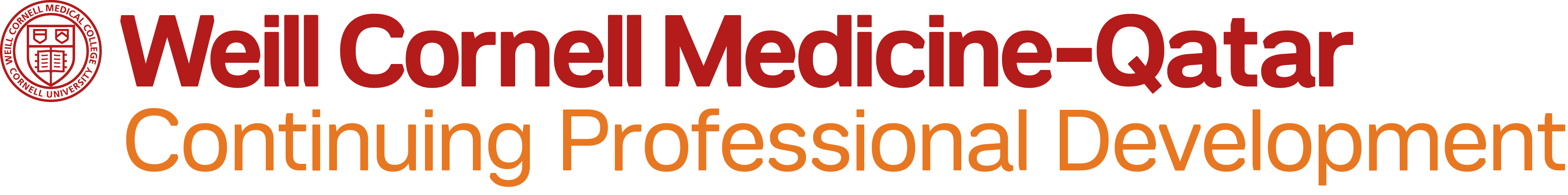